Родиолы розовой корневища и корни     
Rhodiolae roseae rhizomata et radices
Родиола розовая                          Rhodiola rosea L.
сем. Толстянковые                      Crassulaceae
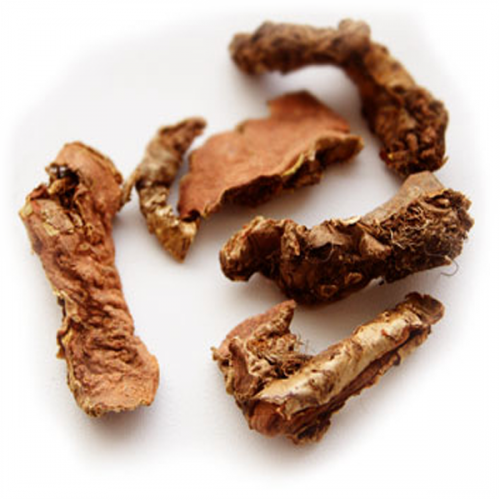 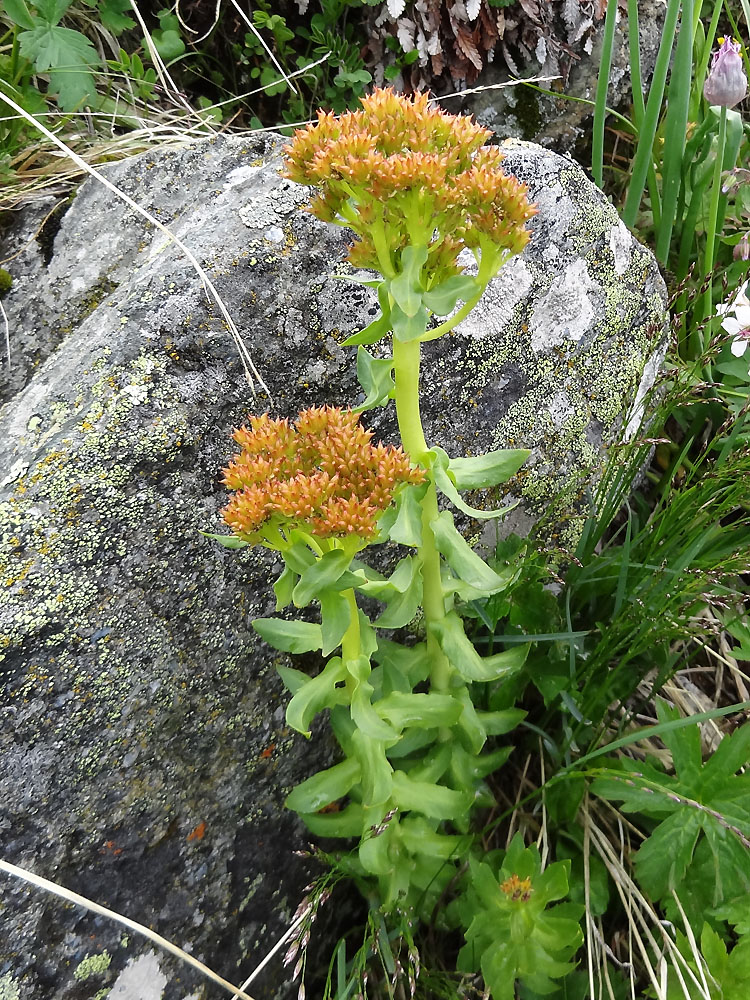 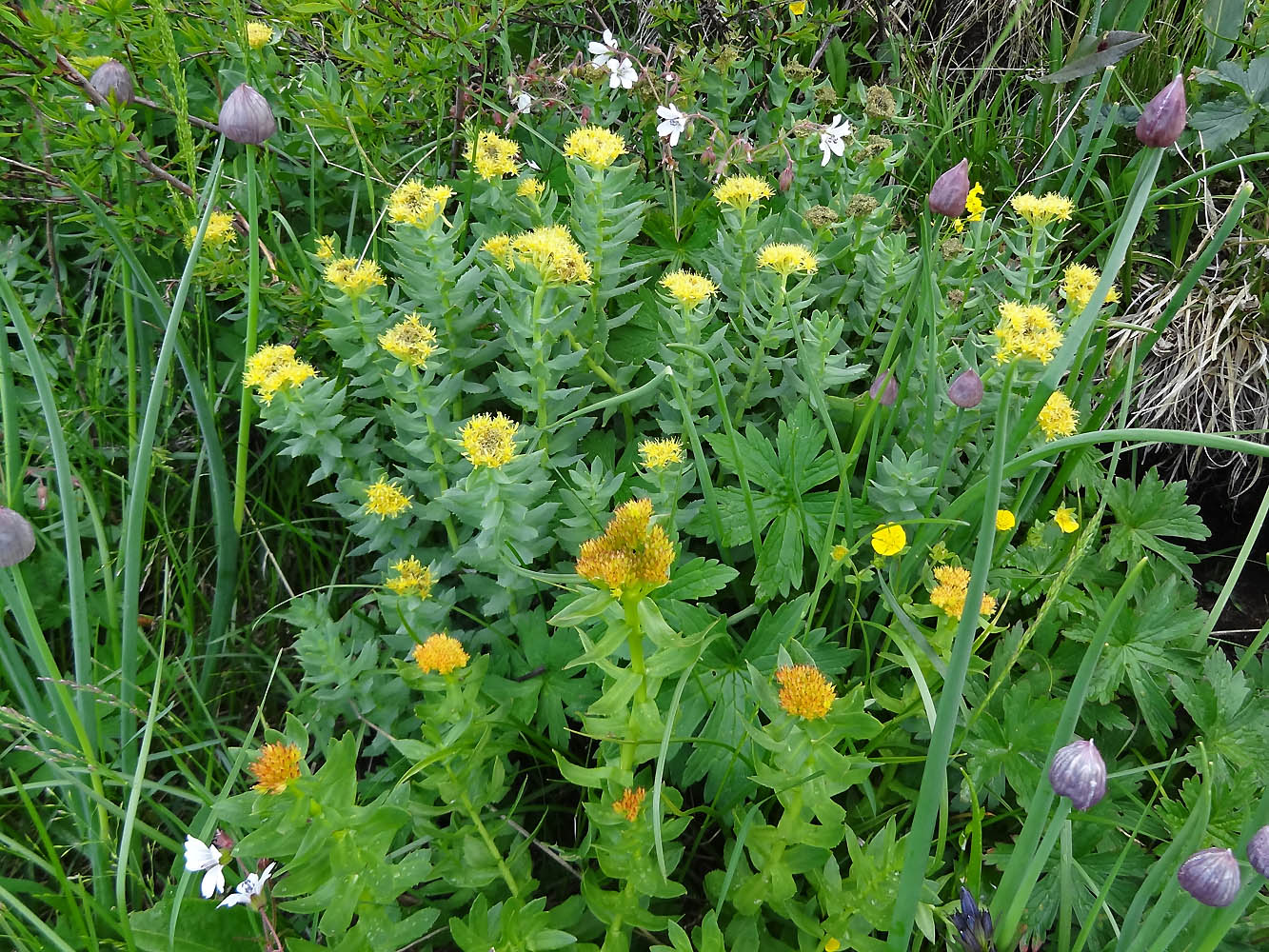 Химический состав
салидрозид                                                      розавин
Стандартизация
Корневища и корни родиолы розовой стандартизуется ГФ XIV – ФС.2.5.0036.15 по содержанию суммы гликозидов коричного спирта в пересчете на розавин (не менее 1%) и содержанию салидрозида (не менее 0,8%) определяемых методом ВЭЖХ.
Препараты родиолы розовой
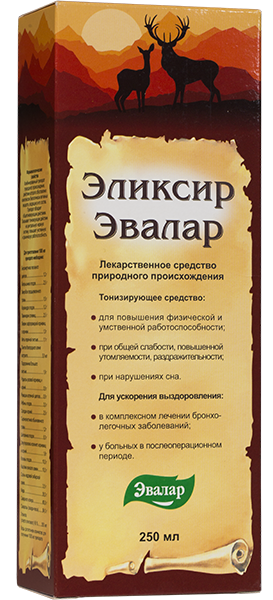 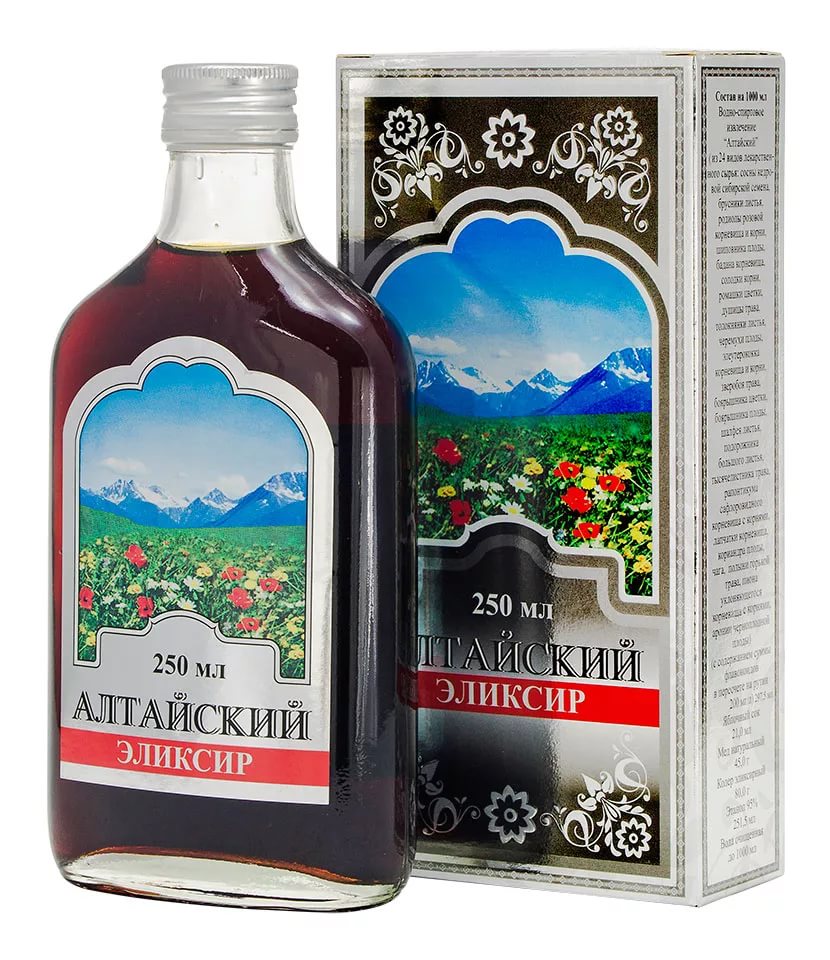 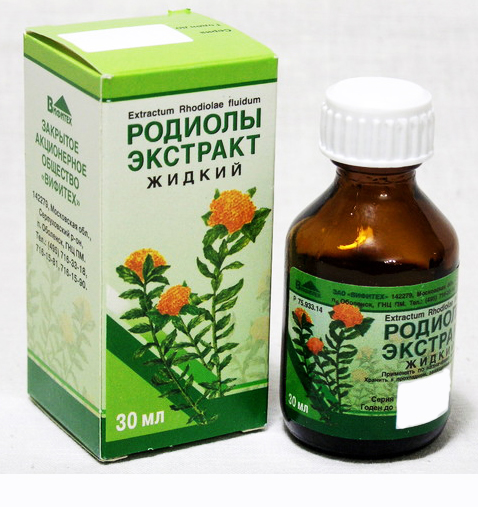